Shock
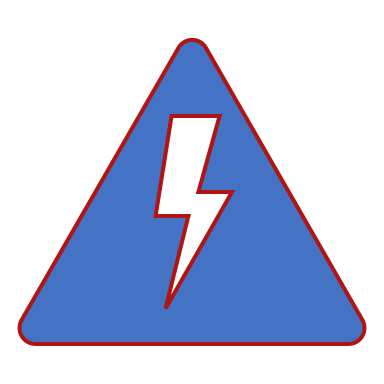 Dr murat çalışkan
Shock occurs as a result of inadequate tissue perfusion; the lack of an adequate energy supply leads to the buildup of waste products and failure of energy-dependent functions, release of cellular enzymes, and accumulation of calcium and reactive oxygen species (ROS) resulting in cellular injury and ultimately cellular death.
 Activation of the inflammatory, coagulation, and complement cascades result in further cellular injury and microvascular thrombosis. 
The amplification of these processes coupled with increased absorption of endotoxin and bacteria (due to liver and gastrointestinal dysfunction) lead to the systemic inflammatory response syndrome (SIRS), and multiorgan dysfunction and if uncontrolled, ultimately death.
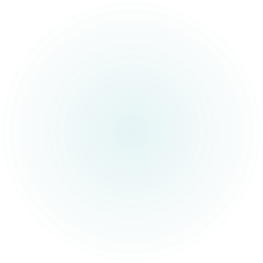 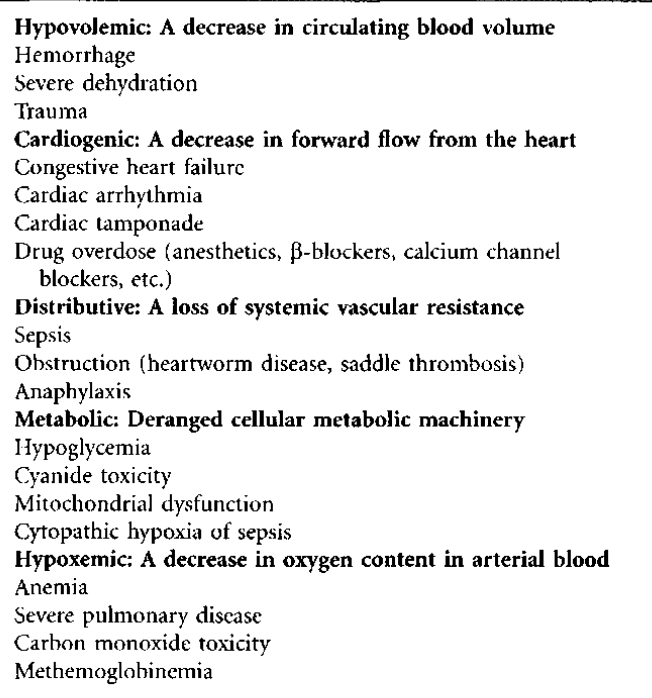 Functional Classifications and Examples of Shock
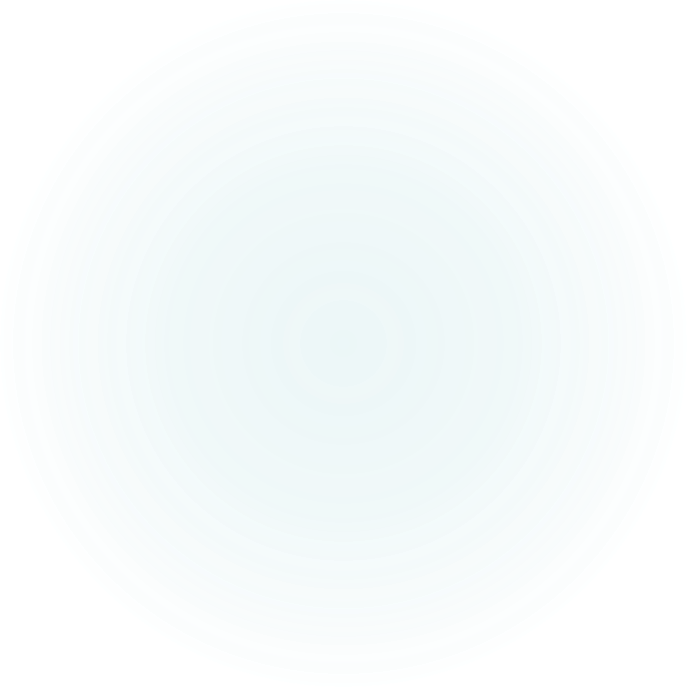 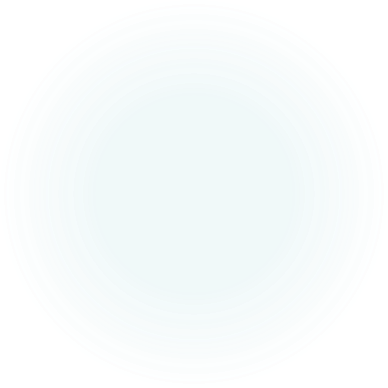 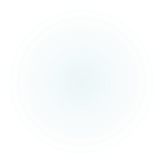 Tissue perfusion is dependent on blood flow. The three major factors affecting blood flow are the circulating volume, cardiac pump function, and the vasomotor tone or peripheral vascular resistance.
The interplay of these three factors can be seen in the formula for cardiac output (CO): 

Cardiac output (CO) = Stroke volume × Heart rate 

CO ultimately determines the blood flow to tissues and is regu- lated, in part, by the stroke volume. 
Stroke volume is affected by the preload (amount of blood returning from the body and entering the heart), the cardiac contractility (muscle function), and the afterload or arterial blood pressure the heart must over- come to push blood through the aortic and pulmonic valves.
Causes of decreased preload include loss of volume, hypovolemia, decreases in vasomotor tone, and vasodilation, which results in pooling of blood in capacitance vessels and decreased return to the heart. 
In this situation, although the total volume of blood remains unchanged, the effective circulating volume decreases. 
Afterload the third component of CO, is directly affected by vasomotor tone or peripheral vascular resistance. 
If vascular resistance or tone increases, afterload also rises (hypertension) with a resultant fall in CO and perfusion.
The opposite extreme is a severe fall in vascular resistance, which results in pooling of blood in capacitance vessels and a fall in blood pressure and preload, and it ultimately results in inadequate perfusion and shock. CO or flow can, therefore, also be described by the equation: 

CO = Blood pressure / Total peripheral vascular resistance 

Shock most commonly occurs because of one of three primary disturbances and can be classified accordingly.
Hypovolemic shock is the result of a volume deficit, either because of blood loss (e.g., resulting from profound hemorrhage), third space sequestration (e.g., occurring with a large colon volvulus), or severe dehydration.
Hypovolemic shock
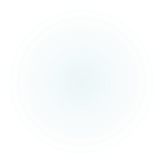 Cardiogenic shock or pump failure occurs when the cardiac muscle cannot pump out adequate stroke volume to maintain perfusion.
Cardiogenic shock
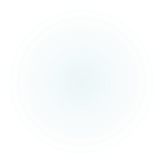 Distributive shock or microcircuTatory failure occurs when vasomotor tone is lost. 
Loss of vascular tone can result in dramatic fall in both blood pressure and venous return.
 Although the drop in blood pressure will ini- tially decrease afterload (which will improve CO), the pooling of blood and loss of venous return results in a severe decrease in preload and consequently, decreased CO and perfusion
Distributive shock
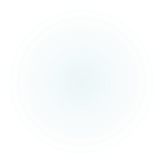 Common causes of distributive shock include neurogenic shock, septic shock, and anaphylactic shock. 
Because distributive shock is a loss in effective circulating volume, fluid therapy is indicated to help restore perfusion. 
In contrast, cardiogenic shock is the result of pump failure, and fluid therapy may actu- ally worsen clinical signs
It is important to recognize that although the inciting cause may differ, as shock progresses, there is often failure of other areas as well. 
For example, untreated hypovolemic shock can result in microcirculatory failure (loss of vasomotor tone) as oxygen debt causes muscle dysfunction and relaxation
obstructive shock is described where the mechanism underlying shock is the obstruction of ventilation, or CO. 
This process is most commonly caused by tension pneumothorax (resulting in decreased venous return) or pericardiac tamponade, resulting in inadequate ventricular filling and stroke volume. 
obstructive shock is ultimately a combination of the other three categories
Obstructive shock
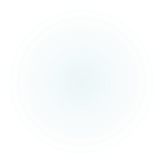 PATHOPHYSIOLOGY OF SHOCK
Shock is usually defined by the stage or its severity.
 Compensated shock represents an early or mild shock, during which the body’s response mechanisms are able to restore homeostasis. 
As blood volume is depleted, pressure within the vessels falls. Baroreceptors and stretch receptors located in the carotid sinus, right atrium, and aortic arch sense this fall in pressure. 
These receptor responses act to decrease inhibition of sympathetic tone while increasing inhibition of vagal activity and decreasing the release of atrial natriuretic peptide (ANP) by cardiac myocytes.
The increase in sympathetic tone and fall in ANP results in vasoconstriction, which increases total peripheral resistance and thereby increases blood pressure. 
Increased sympathetic activity at the heart increases heart rate and contractility, hence increasing stroke volume (SV) and CO.
 In addition, peripheral chemoreceptors stimulated by local hypoxia respond by enhancing this vasoconstrictive response.
 In mild to moderate hypovolemia these responses are sufficient to restore perfusion 
Because these compensatory responses result in tachycardia, increased SV (increased pulse pressure), and shortened capillary refill time (CRT), the term hyperdynamic is often used to describe this stage of shock.
Vasopressin, released from the posterior pituitary gland in response to decreased plasma volume and increased plasma osmolality, is a potent vasoconstrictor and stimulates increased water reabsorption in the renal collecting ducts. 
Finally, an increase in thirst and a craving for salt is mediated by both the renin-angiotensin system and a fall in ANP.
CLINICAL SIGNS OF SHOCK
Monitoring
Capillary Refill Time
Urine Output
TREATMENT
Treatment of shock is based on early recognition of the con­ dition and rapid restoration of the cardiovascular system 
      The mainstay of therapy for all forms of shock except that of shock of cardiogenic origin is based on rapid administra­ tion of large volumes of intravenous fluids to restore an effective circulating volume and tissue perfusion.
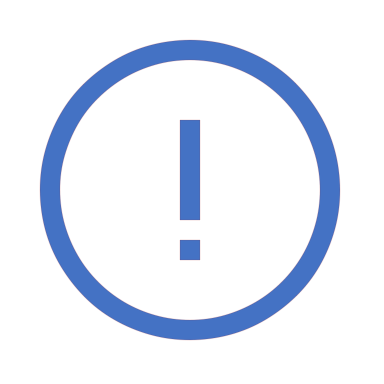 In cases in which intravenous access is difficult or delayed due to cardiovascu­ lar collapse, a cut-down approach or intraosseous catheteri­ zation may be necessary
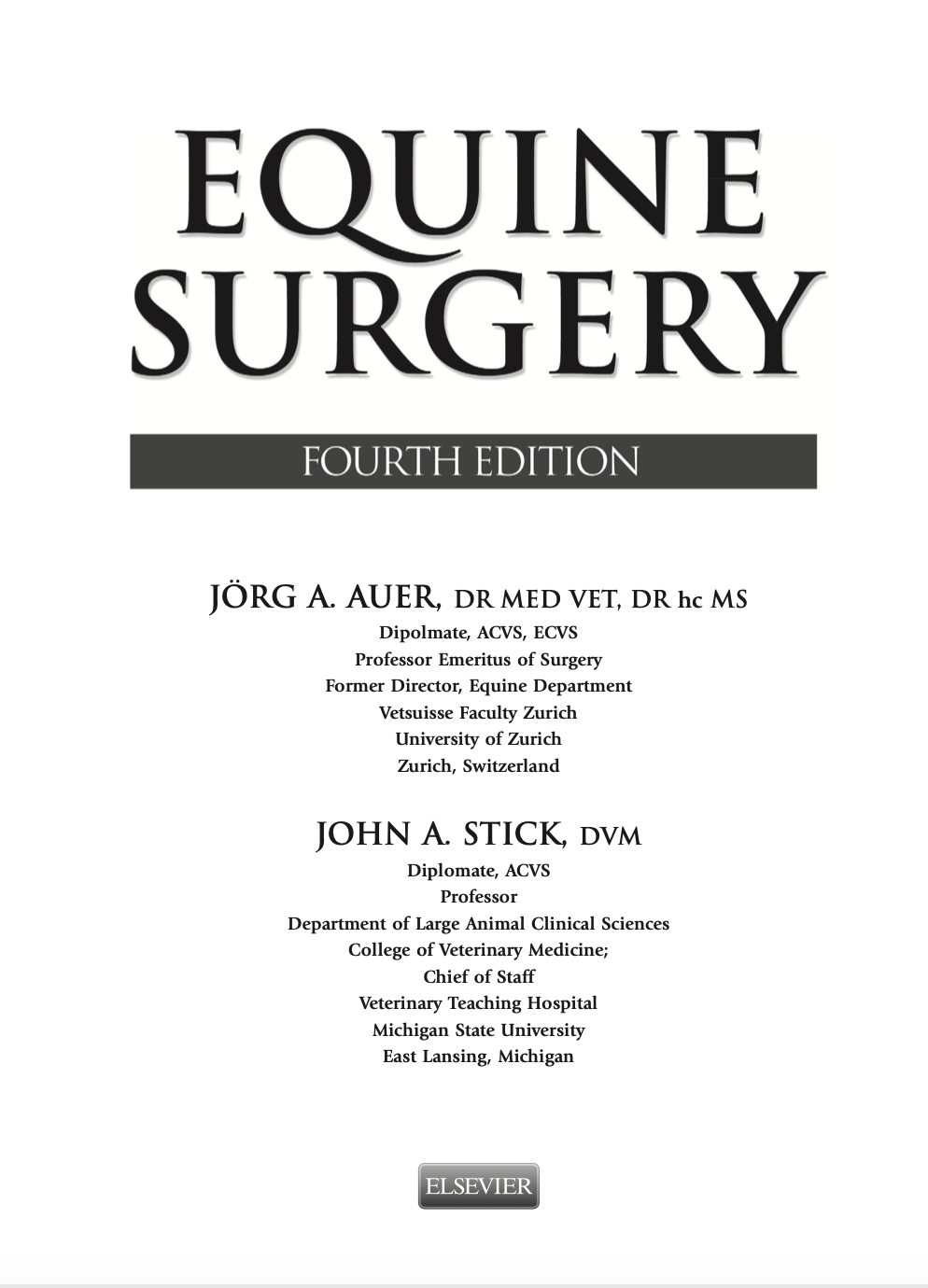